Муниципальное образовательное учреждение «Оболенская СОШ»,дошкольное отделение
«Наш поселок Оболенск»
Презентация к открытому занятию
Подготовила Абаева Т. В.,
учитель-логопед
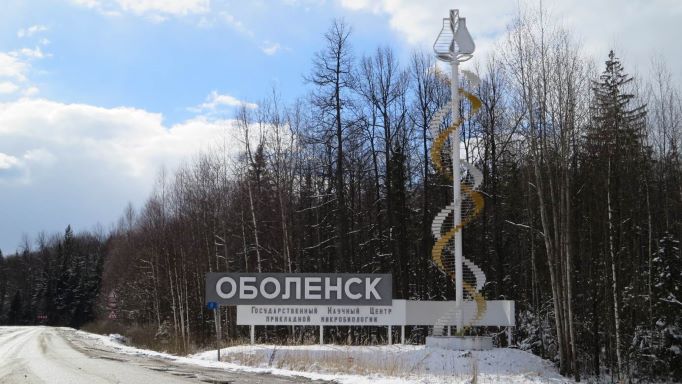 Наш поселок -Оболенск
Чья это улица? Чей это дом?
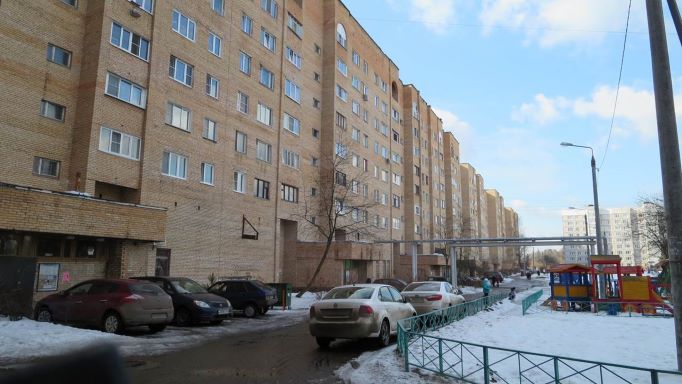 Проспект Биологов, дом 1.
Чья это улица? Чей это дом?
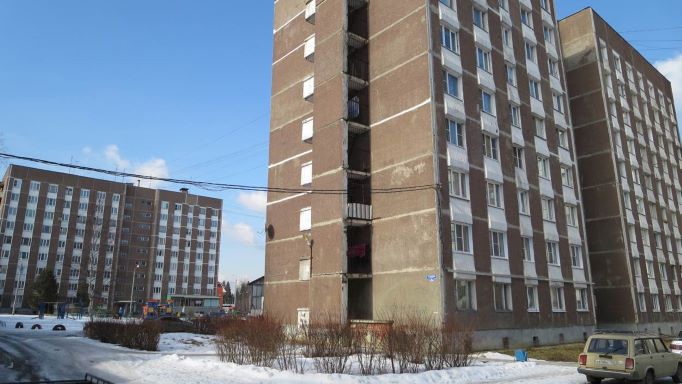 Осенний бульвар д. 3-а, 4-а, б.
Чья это улица? Чей это дом?
Осенний бульвар д. 6, 8, 10
Чья это улица? Чей это дом?
Проспект Биологов д. 5, 7
Что это?
Школа
Что это?
Бассейн
Что это?
Храм Кирилла и Мефодия
Что это?
Поликлиника
Что это?
Супермаркет Дикси
Что это?
Парикмахерская
Что это?
Почта
Что это?
Детский сад
Где работают наши родители
Государственный научный центр 
прикладной  микробиологии и биотехнологии
Где работают наши родители
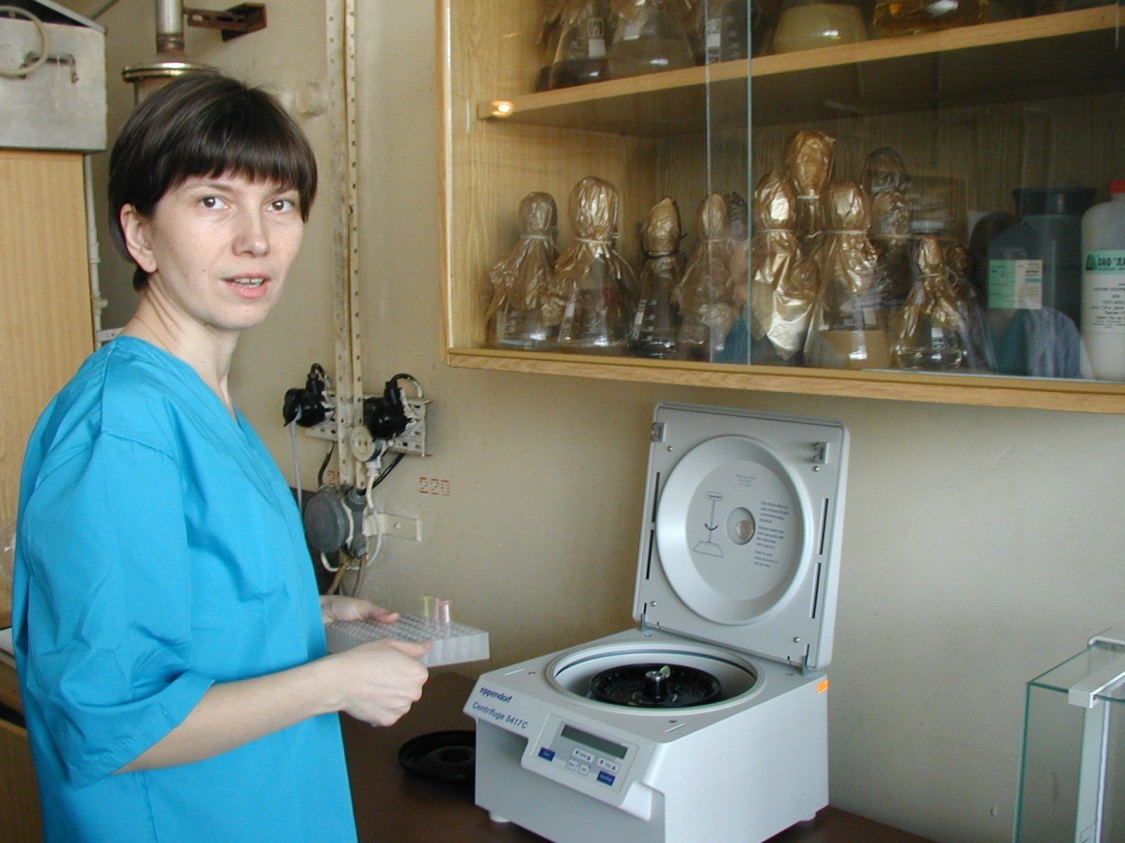 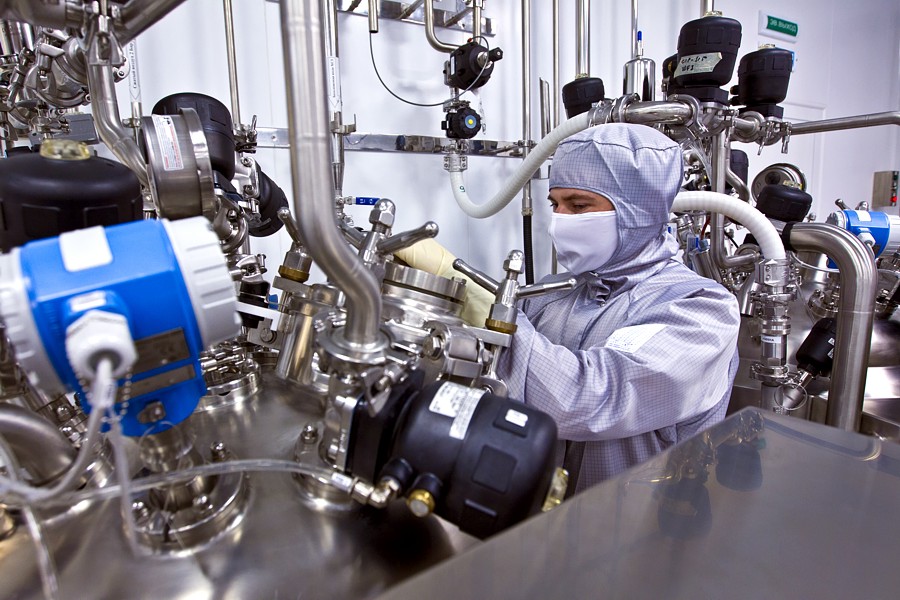 Государственный научный центр 
прикладной  микробиологии и биотехнологии
Где работают наши родители
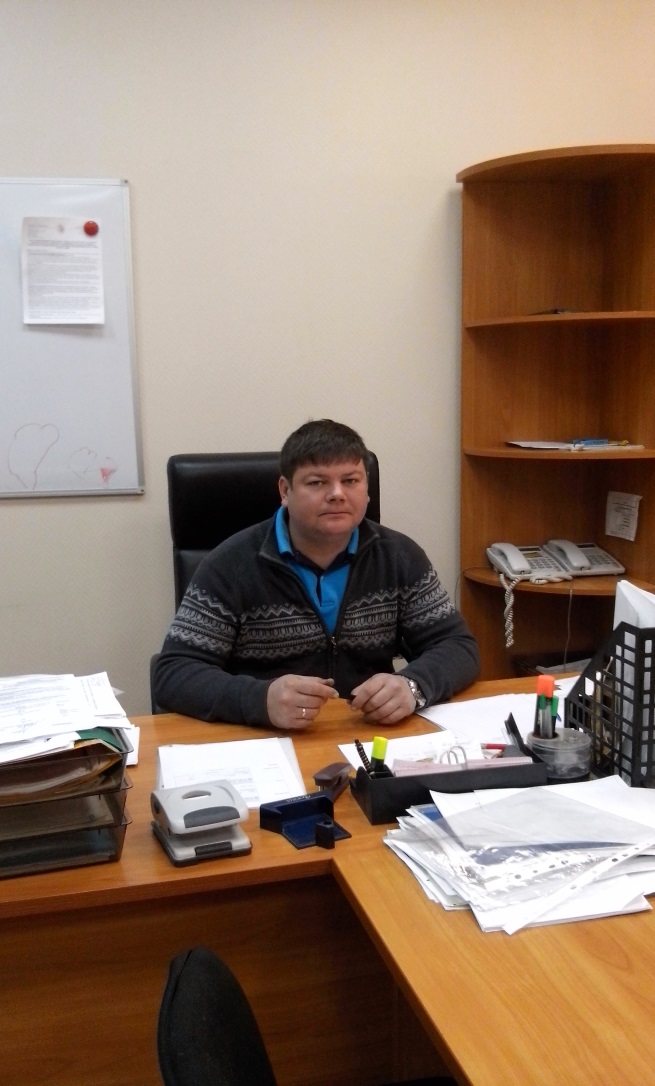 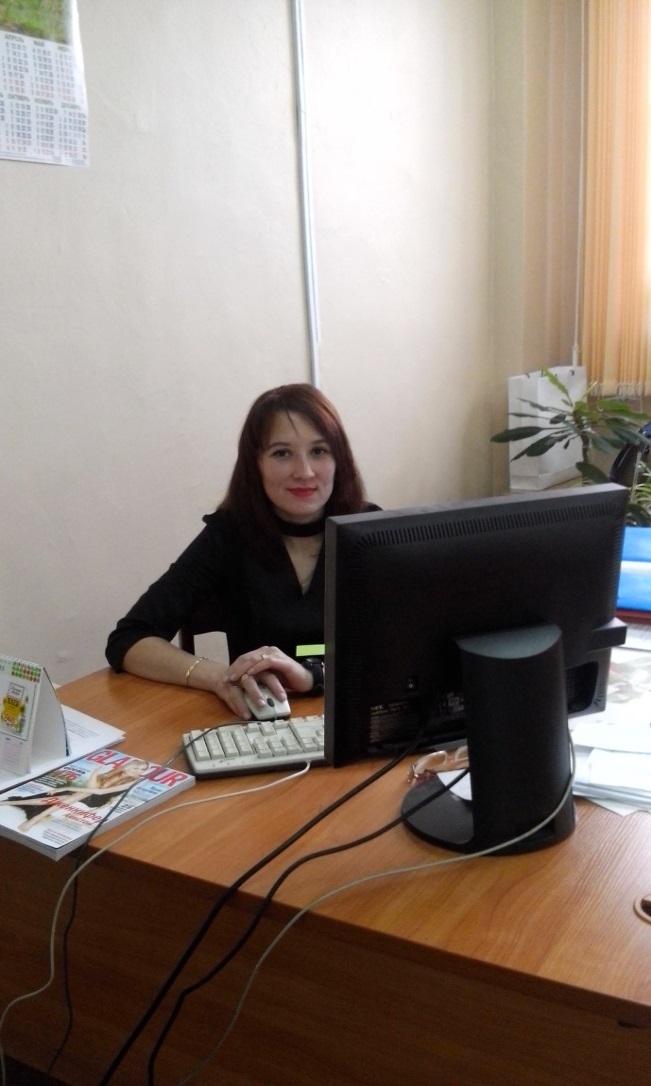 Государственный научный центр 
прикладной  микробиологии и биотехнологи
Где работают наши родители
ВИФИТЕХ и ГЕРОФАРМ – центры 
по производству лекарств
Где работают наши родители
Центр по производству лекарств
Где работают наши родители
«Мирра»  – центр по производству косметики
Где работают наши родители
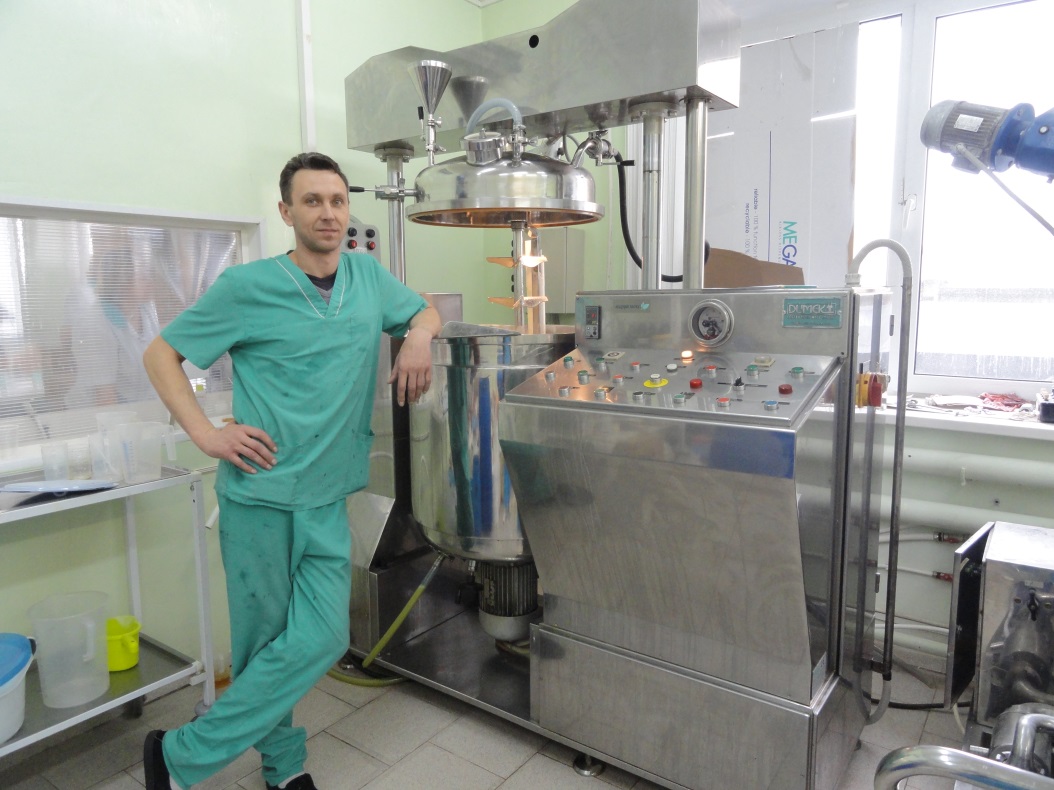 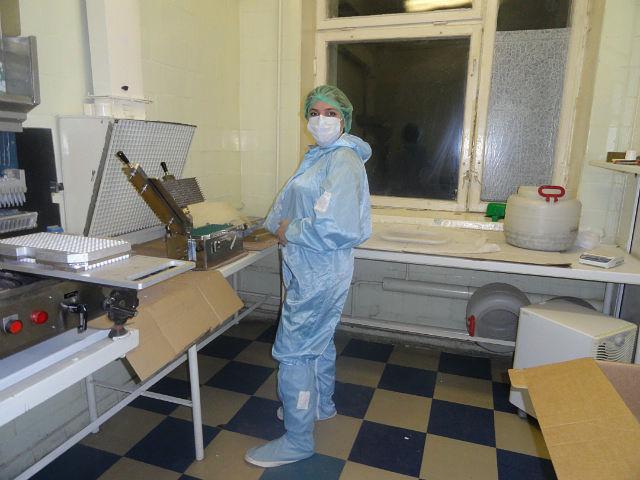 «Мирра»  – центр по производству косметики
Где работают наши родители
Пекарня
Где работают наши родители
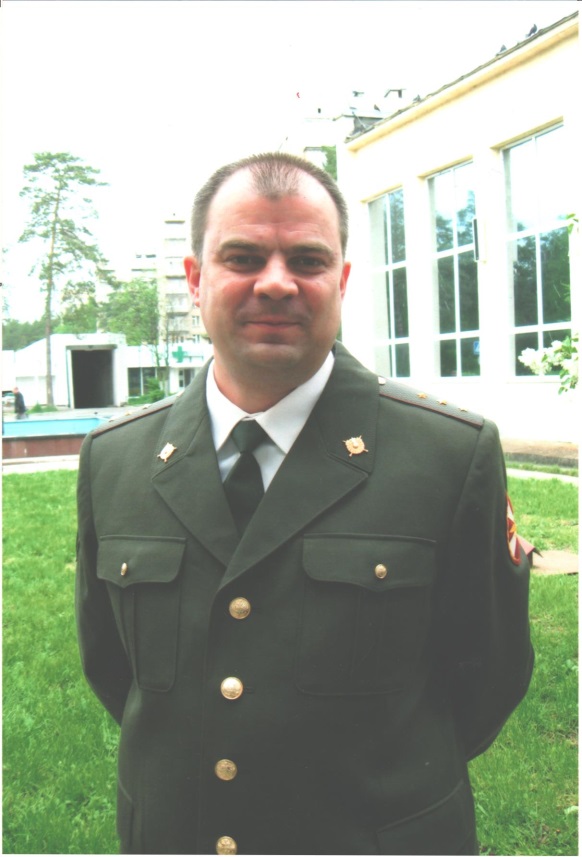 Воинская часть
Где работают наши родители
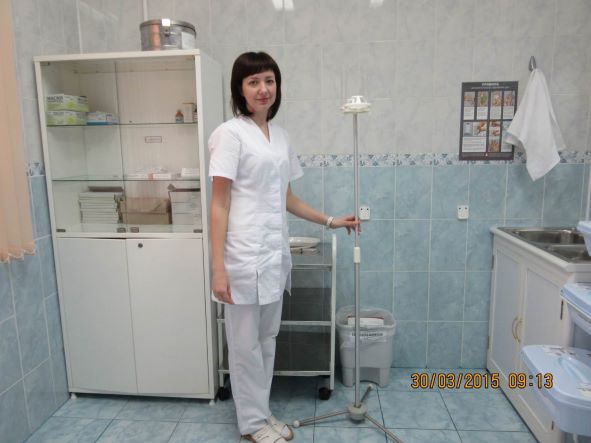 Воинская часть, медсанчасть
Где работают наши родители
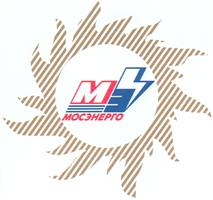 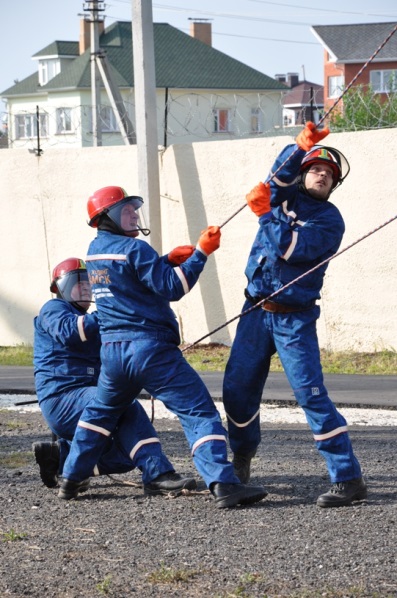 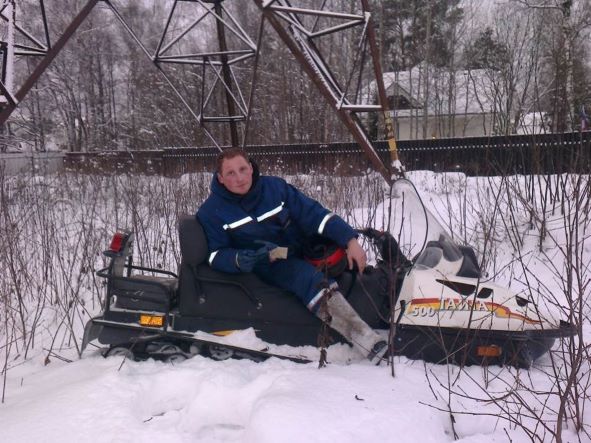 Южные электрические сети
Где работают наши родители
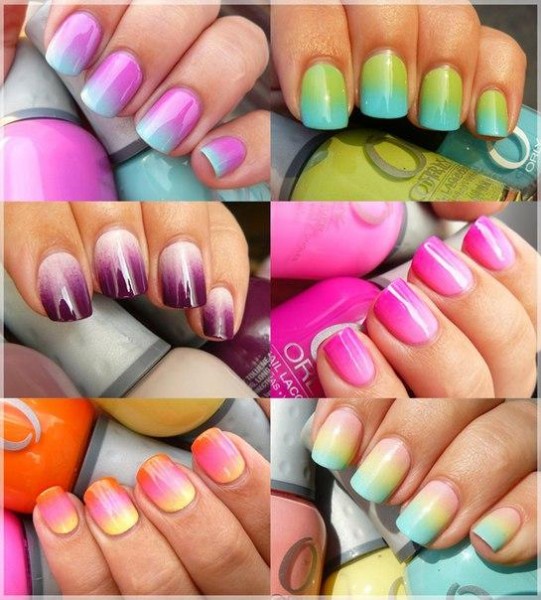 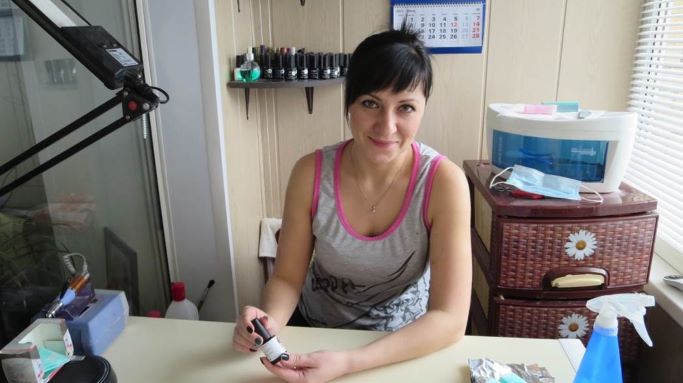 Мастер по маникюру
Где работают наши родители
Детский сад
Где работают наши родители
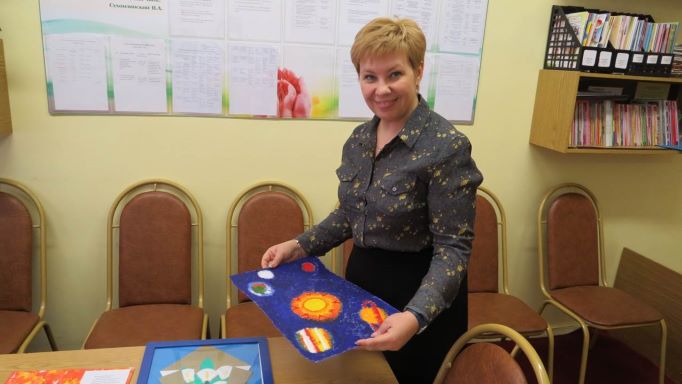 Детский сад
Какой красивый наш Оболенск!
Оболенск
Оболенск
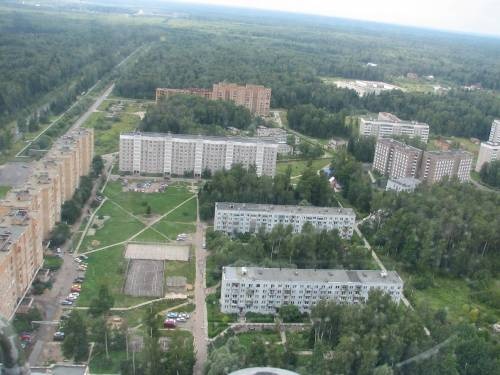 Оболенск
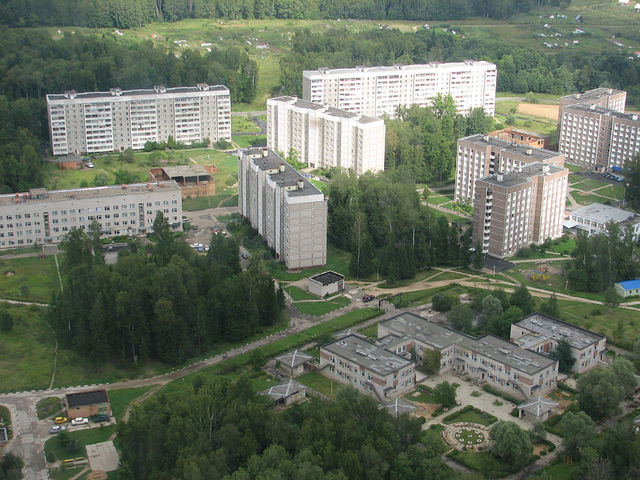 Оболенск
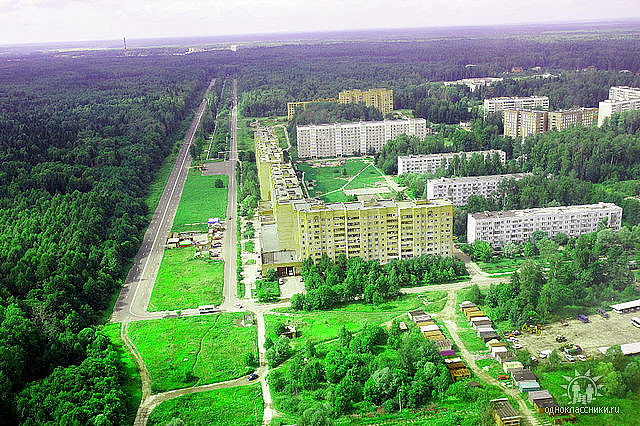 Оболенск
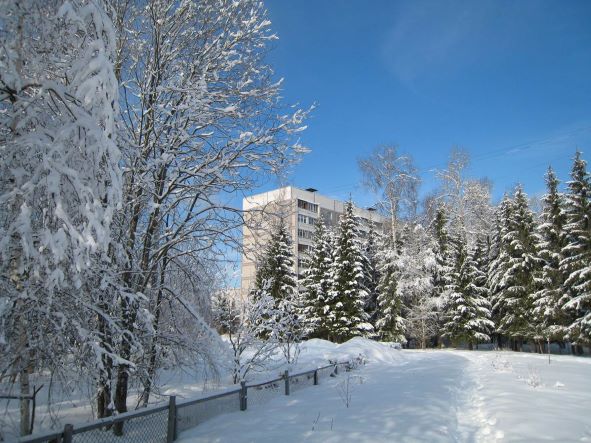 Оболенск
Оболенск
Вы молодцы!